Digital
Staying Healthy
at School
Scrambled Sentences
©www.thecurriculumcorner.com
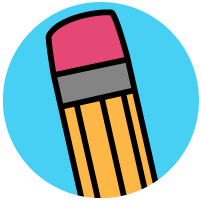 .
the
We
will
bus
wear
our
on
masks
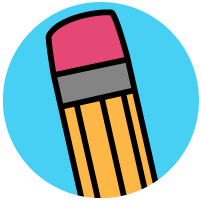 with
Don’t
your
and
!
hands
water
wash
soap
to
forget
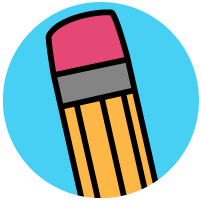 .
mask
will
Our
a
teacher
school
at
wear
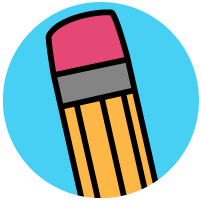 .
will
help
us
our
classroom
Our
keep
clean
teacher
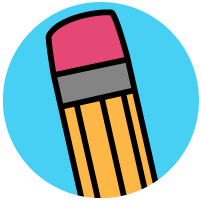 temperature
.
will
thermometer
be
take
A
my
to
used
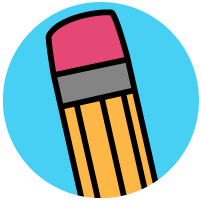 .
hand
wash
hands
when
I
will
I
use
can’t
my
sanitizer
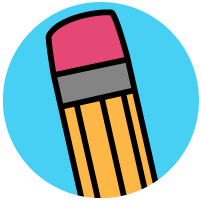 .
I
at
Somedays
home
learn
will
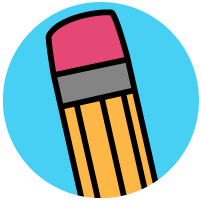 .
school
social
We
will
we
distance
at
are
when
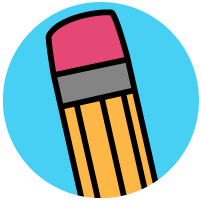 .
I
feel
from
will
sick
I
stay
if
home
school